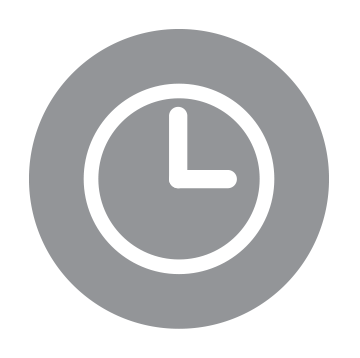 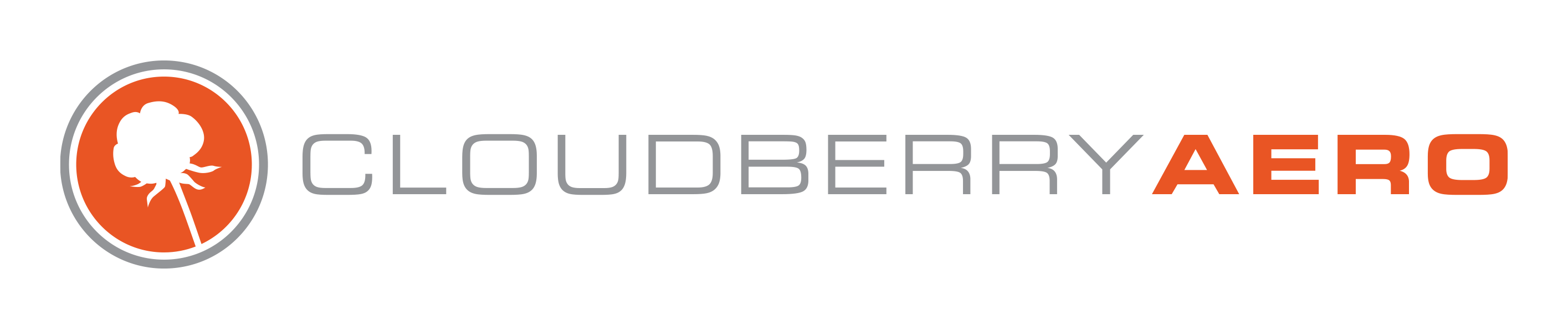 PTP profile for FTI
Øyvind Holmeide/Markus Schmitz
by
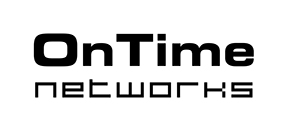 01/13/2016
PTP profile for FTI
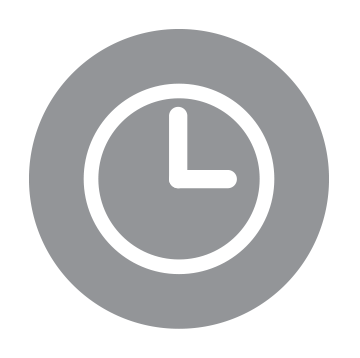 Main PTP properties that are relevant for a PTP profile for FTI:
PTP versions
Clock modes
One-step vs. two step clocks
Media
Delay mechanism
Transport mechanism
Domain
Selection of Best Master Clock
PTP EPOCH
Sync interval
Delay_Req interval
Announce interval
PPS output
IRIG-B 002/122
Management
SNMP traps
GMC holdover
SC accuracy 
SC time to synchronization
PTP profile for FTI
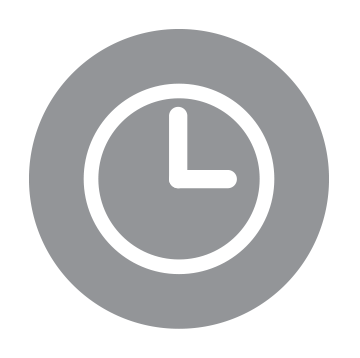 PTP versions
Version 1 according to IEEE 1588™ - 2002
Version 2 according to IEEE 1588™ - 2008
(Version 3: NA, except for systems with sub-nanosecond requirements)


Clock modes
Grand Master Clock (GMC)
Ordinary Clock (OC)
(Boundary Clock (BC))
Transparent Clock (TC)
Slave Clock (SC) only

One-step vs. two step clocks
Only two-step
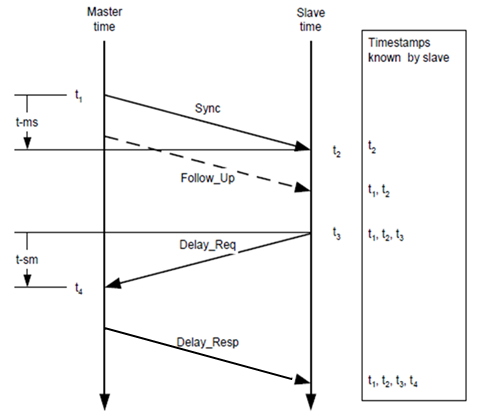 PTP profile for FTI
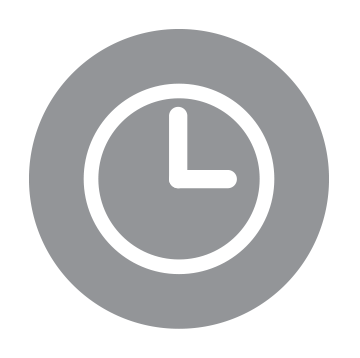 Media
Ethernet
10/100BASE-T(X), 100BASE-FX, ), 1000BASE-X and  10GBASE-X, etc
Full Duplex 

Delay mechanism
E2E

Transport mechanism
PTP over UDP/IP
Multicast with destination IP address: 224.0.1.129
UDP destination port number 319 (event packets) and 320 (general packets)
PTP profile for FTI
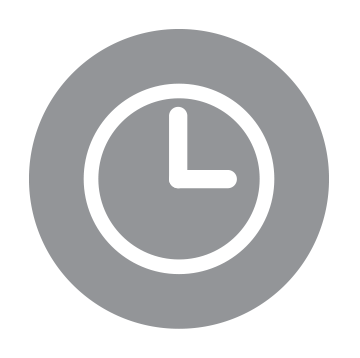 Domain
Default domain (0)

Selection of Best Master Clock
Default BMCA  (mandatory)

PTP EPOCH
TAI
PTP profile for FTI
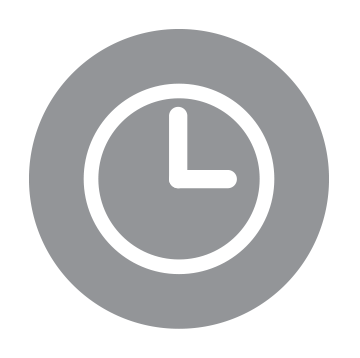 Sync interval
[1, 2] seconds for IEEE 1588™ - 2002, where:
1 second is default Sync interval for IEEE 1588™ - 2002 
[0.125 .. 2] seconds for IEEE 1588™ - 2008, where: 
0.125ms is default Sync interval for IEEE 1588™ - 2008 

Delay_Req interval
60 seconds with randomization for IEEE 1588™ - 2002 
[Sync interval, 32 x Sync_interval] seconds with randomization for IEEE 1588™ - 2008

Announce interval
1588™ - 2002: NA
1588™ - 2008: 2 x Sync interval
PTP profile for FTI
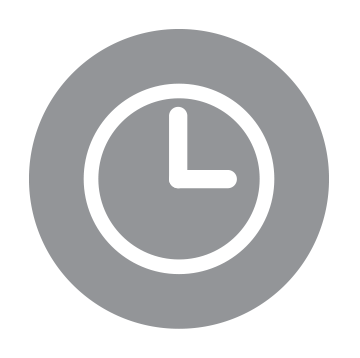 PPS output
Mandatory for;
GMC
OC
(BC)
TC/SC
SC

IRIG-B 002/122
Mandatory for;
GMC
OC
Optional for;
TC/SC
SC
PTP profile for FTI
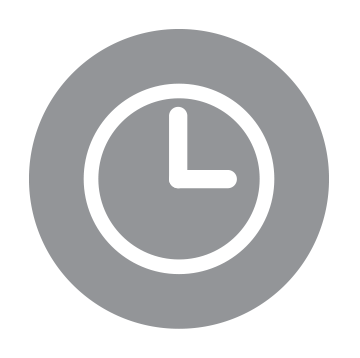 Management
Mandatory:
iNET SNMP and MDL
Optional:
PTP management according to chapter 15 of IEEE 1588™ - 2008
Private MIB or MIB based on PTP version 3?
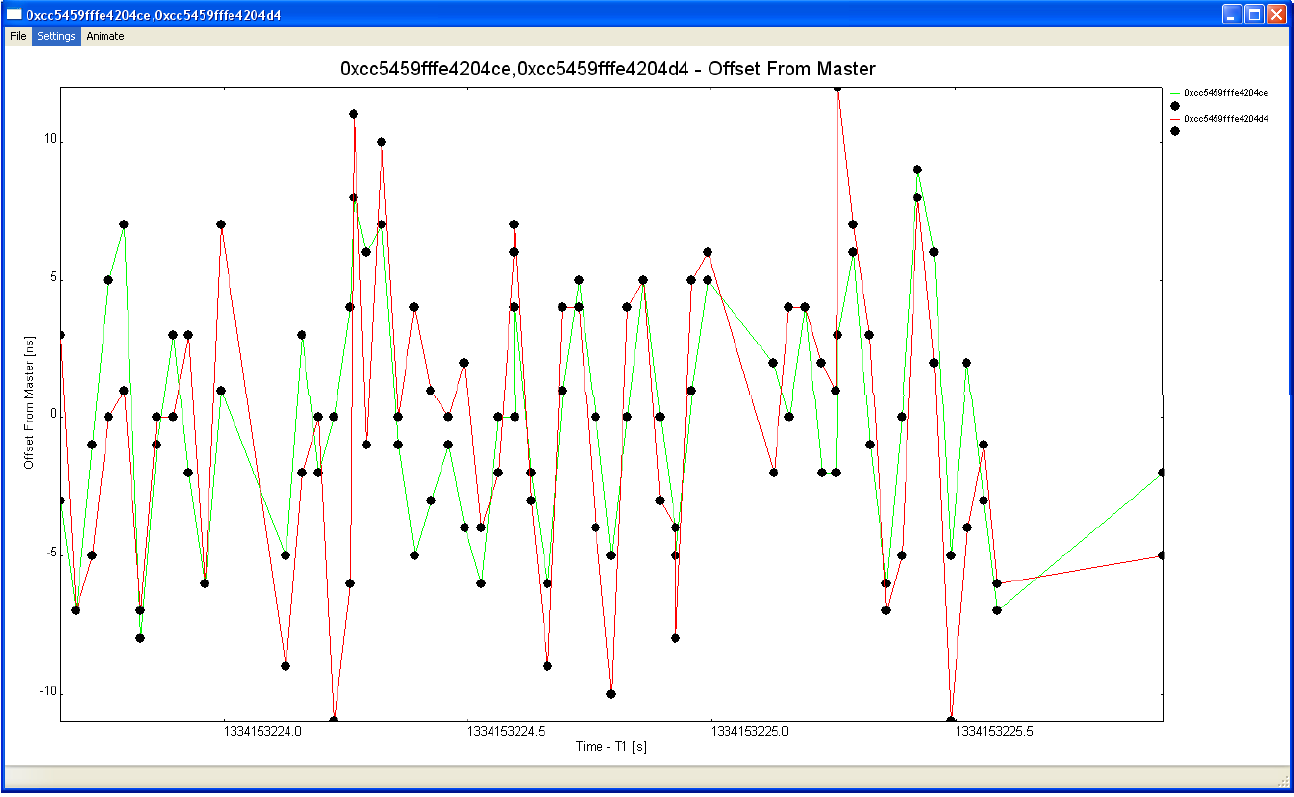 PTP management 
based on 
PTPv2Browser, 
monitoring 
OffsetFromMaster
PTP profile for FTI
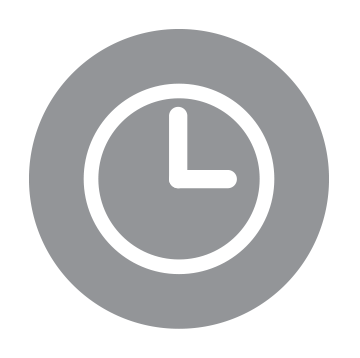 SNMP traps
iNET SNMP traps, ref TmNS MIB:
timeLockLostNotificationBranch
ieee1588MaxOffsetFromMasterNotificationBranch
ieee1588MaxJitterNotificationBranch 
GMC holdover
0.1ppm (iNET requirement)
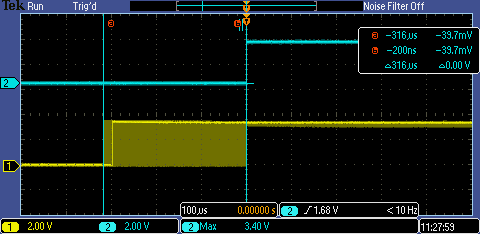 CM1608F0-AERO-GMC, clock drift over 60 minutes with temperature cycling: -40˚F/-40˚C to 203˚F/95˚C
PTP profile for FTI
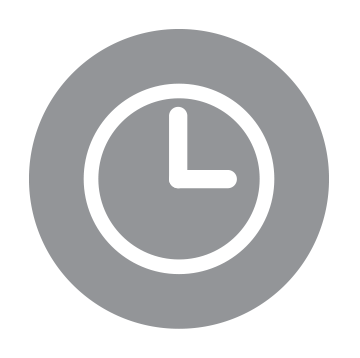 SC accuracy 
1ppm (iNET requirement)

SC time to synchronization
1 seconds for airborne systems (iNET requirement) 
3 seconds for ground installations (iNET requirement)
PTP profile for FTI
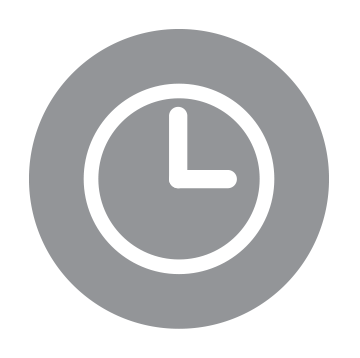 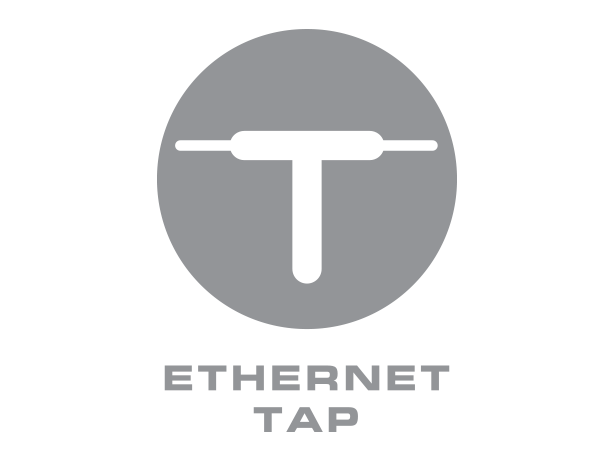 Questions?